Elektronická  učebnice - II. stupeň                     Základní škola Děčín VI, Na Stráni 879/2  – příspěvková organizace                                  Německý jazyk
22.1 Präteritum - unregelmäßige Verben + Hilfsverben
FAHREN
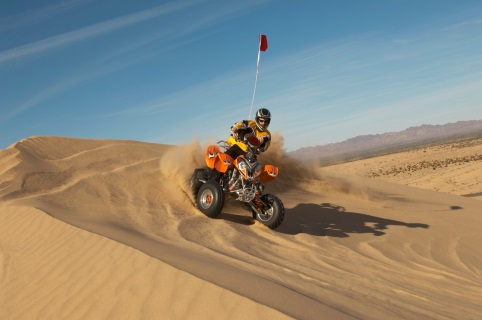 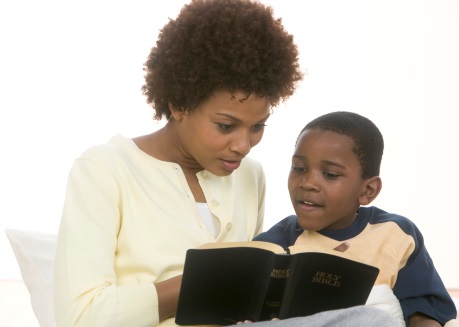 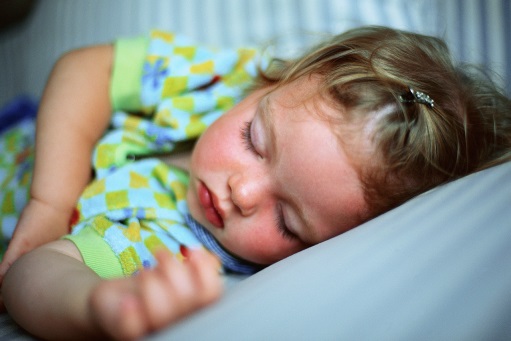 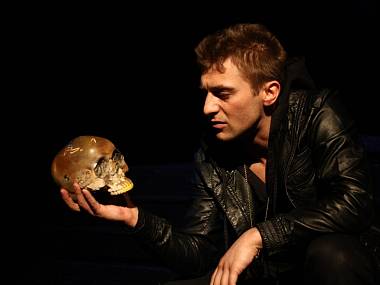 LESEN
SCHLAFEN
SEIN
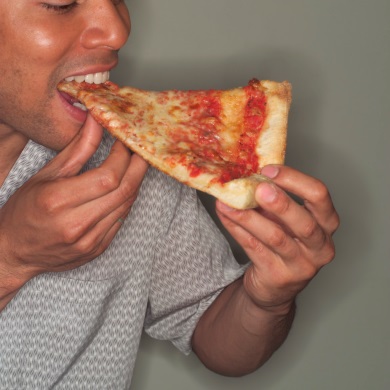 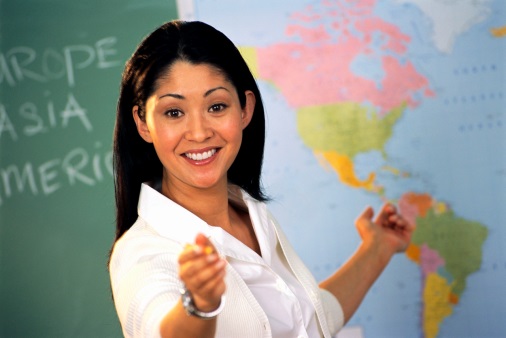 HEIßEN
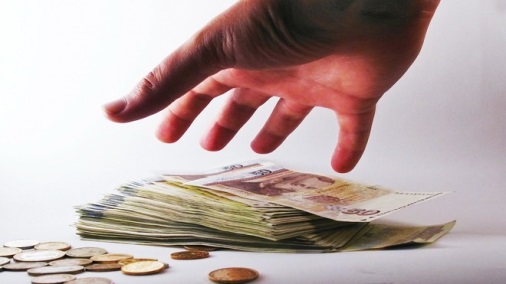 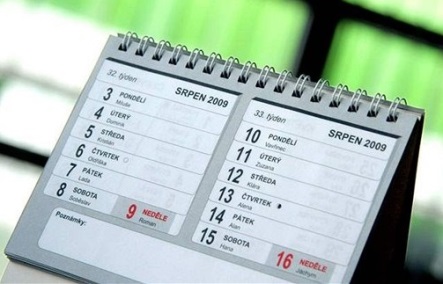 ESSEN
WERDEN
HABEN
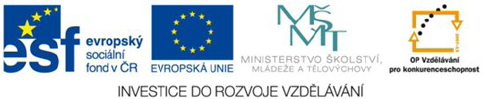 Autor: Mgr. Alena Horová
Elektronická  učebnice - II. stupeň                     Základní škola Děčín VI, Na Stráni 879/2  – příspěvková organizace                                  Německý jazyk
22.2 Was weißt du schon?
Präteritum / Čas souminulý:
= jeden ze třech minulých časů v NJ
označuje děj, který již proběhl
používáme ho především při vyprávění
Präterit - regelmäßige Verben
  =   pravidelná slovesa tvoří préteritum přijetím 
       následujících koncovek ke kmeni 
sloveso přijímá ke kořeni výše uvedené koncovky
      → kořen vzniká odtržením koncovky –en / -n 
POZOR!!! Pokud kořen končí na –d, -t, -chn, 
       vkládáme před koncovku -e-.
Elektronická  učebnice - II. stupeň                     Základní škola Děčín VI, Na Stráni 879/2  – příspěvková organizace                                  Německý jazyk
22.3 Was Neues erfahren wir?
Präterit - Hilfsverben
  =   stejně jako v přítomném čase, tak i v préteritu 
        tvoří pomocná slovesa své tvary nepravidelně 
            → je třeba se je naučit zpaměti
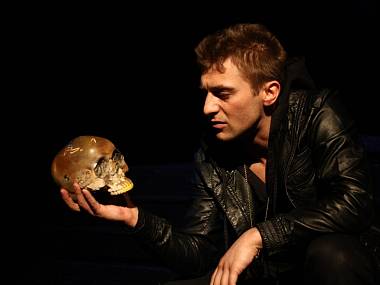 HABEN
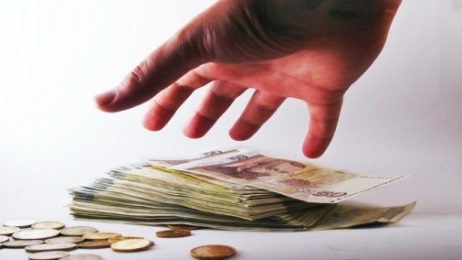 SEIN
Elektronická  učebnice - II. stupeň                     Základní škola Děčín VI, Na Stráni 879/2  – příspěvková organizace                                  Německý jazyk
22.4 Welche neue Termine erlernen wir?
Präterit - unregelmäßige Verben
  =   nepravidelná slovesa přijímají koncovky, 
       ale mění i kmenovou samohlásku
  Př: kommen / kam
        gehen     / ging
1. a 3. osoby č. j. mají nulové koncovky, ostatní 
       mají koncovky přítomného času
tvar 3. osoby jednotného čísla se zpravidla učíme zpaměti
Elektronická  učebnice - II. stupeň                     Základní škola Děčín VI, Na Stráni 879/2  – příspěvková organizace                                  Německý jazyk
22.5 Was merkt ihr euch?
Ergänze präterit: / Doplň préteritum:
Bilde präterit / Tvoř préteritum:
ihr heißt, wir sind, ich habe, sie werden, 
ihr esst, sie fahren, ich esse, wir fahren, 
du heißt, er liest, ihr habt, sie wird, sie lesen, ihr fahrt
ihr hießt, wir waren, ich hatte, sie wurden, 
ihr aßt, sie fuhren, ich aß, wir fuhren, 
du hießt, er las, ihr hattet, sie wurde, sie lasen, ihr fuhrt
Übersetze mal/ Přelož:
Er wurde Lehrer. 
Sie hatte deine Handtasche. 
Meine Mutti war in Prag.
Wir hatten zwei Bleistifte.
Sie waren dort mit unserer Lehrerin.
Du hattest Glück.
Mein Vater war heute  Abend zu Hause.
Euere Oma war sehr alt.
Stal se učitelem. 
Měla tvojí kabelku. 
Moje maminka byla v Praze.
Měli jsme dvě obyčejné tužky.
Byli tam s naší učitelkou.
Měl jsi štěstí.
Můj táta byl dnes večer doma.
Vaše babička byla velmi stará.
Popiš pravidla pro tvoření préterita nepravidelných sloves.
Elektronická  učebnice - II. stupeň                     Základní škola Děčín VI, Na Stráni 879/2  – příspěvková organizace                                  Německý jazyk
22.6 Etwas zusätzlich für geschickte Schüler
Übersicht / Přehled:
Elektronická  učebnice - II. stupeň                     Základní škola Děčín VI, Na Stráni 879/2  – příspěvková organizace                                  Německý jazyk
22.7 CLIL
IRREGULAR VERBS – PAST SIMPLE
TO BE
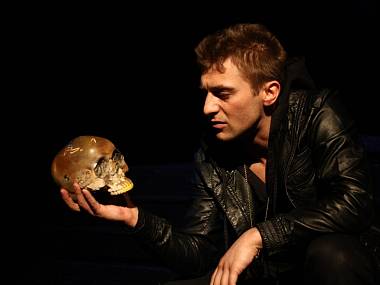 TO HAVE
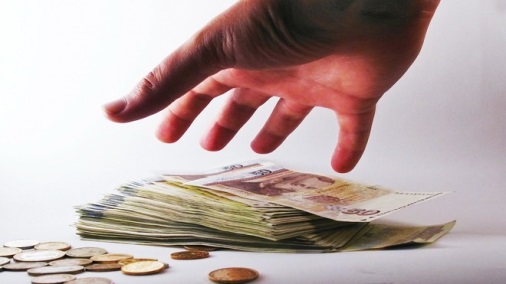 Elektronická  učebnice - II. stupeň                     Základní škola Děčín VI, Na Stráni 879/2  – příspěvková organizace                                  Německý jazyk
22.8 Test
Správné odpovědi:
a
a
b
a
Test  na známku
Elektronická  učebnice - II. stupeň                     Základní škola Děčín VI, Na Stráni 879/2  – příspěvková organizace                                  Německý jazyk
22.9 Gebrauchtene Quelle und Zitation
Obrázky z databáze klipart  (slide 1)
http://g.denik.cz/45/e9/pejchal_hamlet_vcd_pce_denik-380.jpg  (slide 1,3,7)
http://www.topzine.cz/wp-content/uploads/2012/05/ruka-chnapajici-po-penezich.jpg  (slide 1,7)
http://i.idnes.cz/09/073/cl6/JB2c935e_kalendar.jpg  (slide 1)
Elektronická  učebnice - II. stupeň                     Základní škola Děčín VI, Na Stráni 879/2  – příspěvková organizace                                  Německý jazyk
22.10 Annotation